Performance Testing Supportin a Continuous Integration Infrastructure
Sören Henning
Continuous Integration
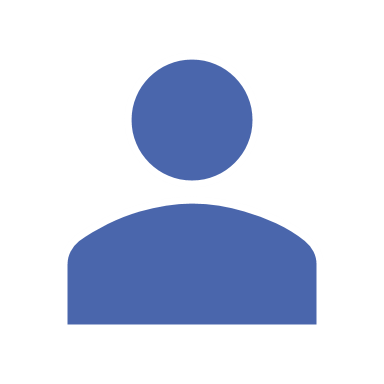 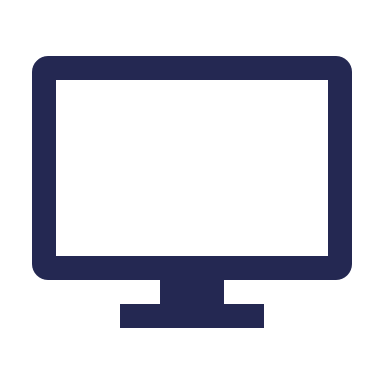 Fail or Succeed
Developer #1
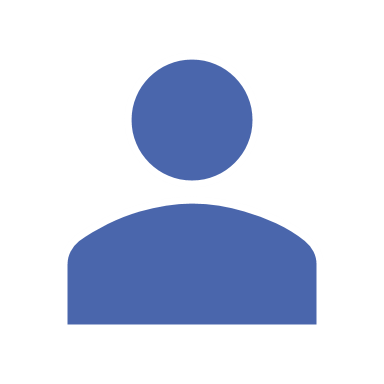 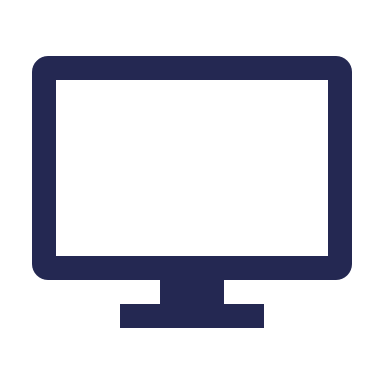 Test
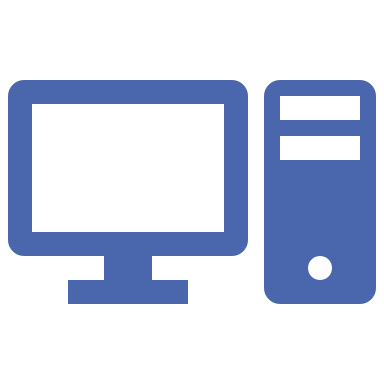 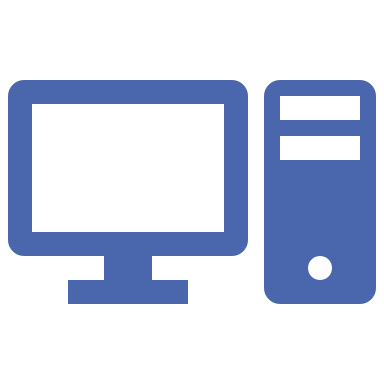 Developer #2
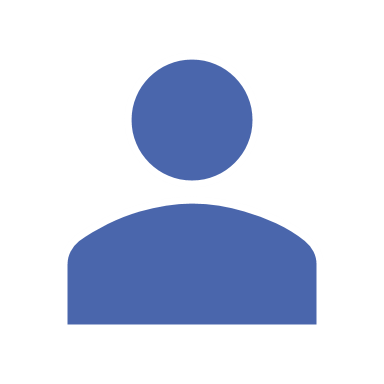 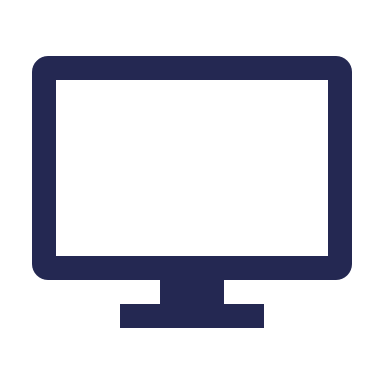 Build
CI Server
Source Control
Developer #3
Outline
Foundations
Proposal for a Performance Testing Framework
Execution within Continuous Integration
Evaluation of Feasibility
Outline
Foundations
Proposal for a Performance Testing Framework
Execution within Continuous Integration
Evaluation of Feasibility
Performance Measurements in Java
t =  end - start
Performance Measurements in Java
Beware of:
Environmental influences
Class loading on demand
Dynamically recompilation (JIT)
Compiler optimizations
Java Microbenchmarking Harness (JMH)
@BenchmarkMode(Mode.AverageTime)
@OutputTimeUnit(TimeUnit.NANOSECONDS)
@Fork(3)
@Warmup(iterations = 5)
@Measurement(iterations = 30)
public class ExampleBenchmark {
	
	double x = Math.PI;

	@Benchmark
	public double measure(BlackHole blackHole) {
		blackHole.consume(Math.log(x));
	}

}
Continuous Integration Server
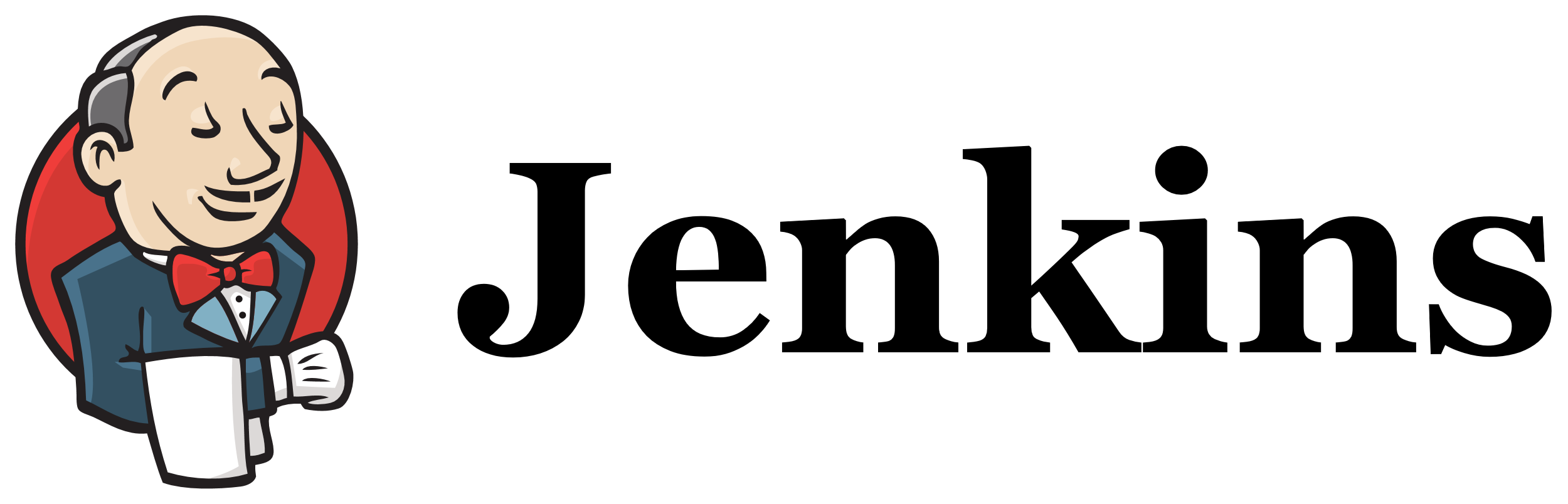 > git pull
> build binaries
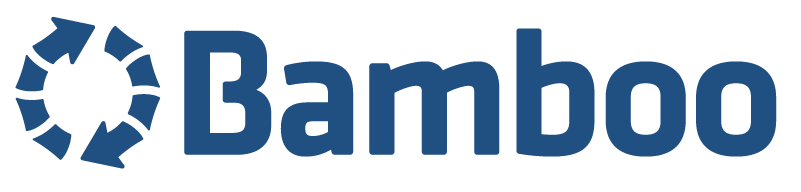 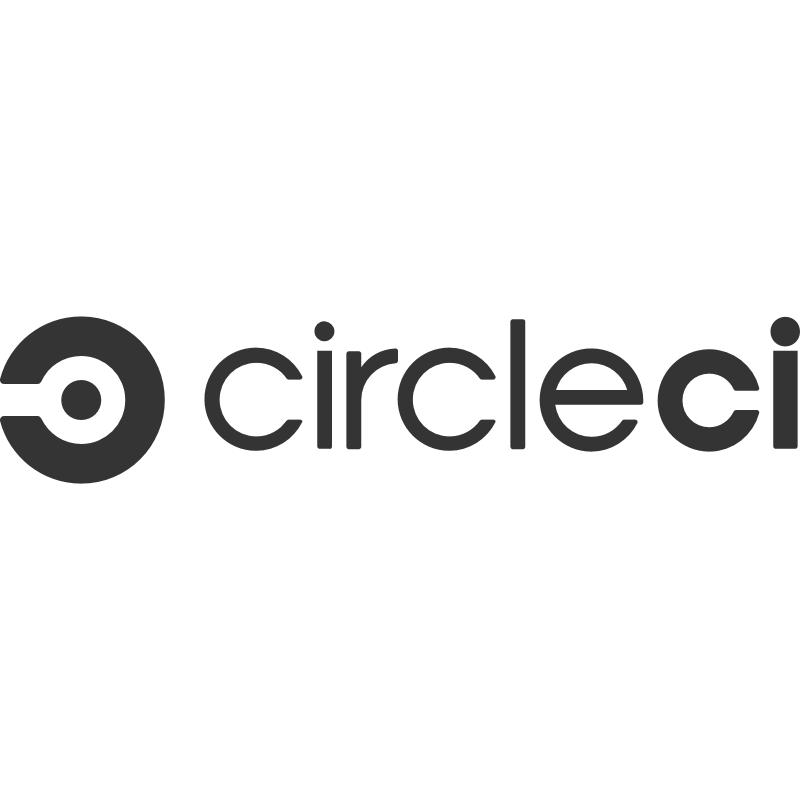 > run tests
> _
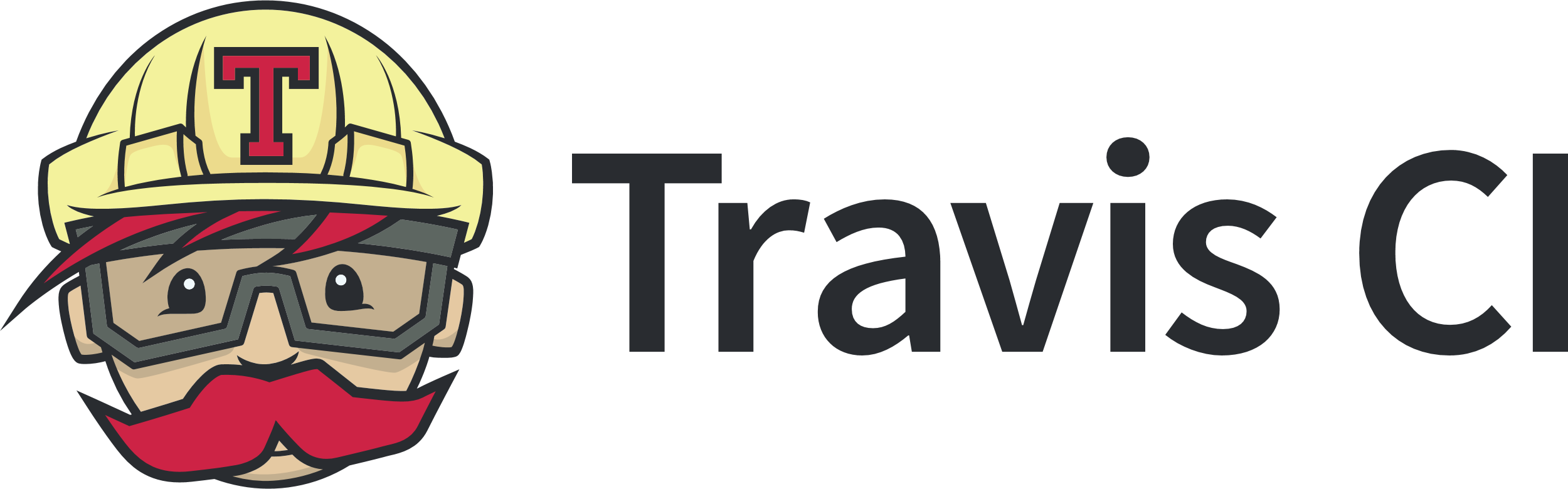 Pipe-And-Filter Architectural Pattern
Producer Stage
Transformer Stage
Consumer Stage
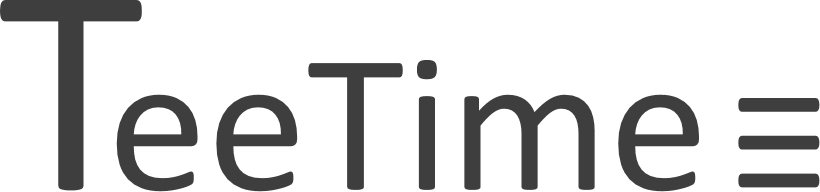 Outline
Foundations
Proposal for a Performance Testing Framework
Execution within Continuous Integration
Evaluation of Feasibility
Typical Unit Test
public class CalculatorTests {

@Test
public void testPressEquals() {
	Calculator calculator = new Calculator();
	calculator.enter(2);
	calculator.pressPlus();
	calculator.enter(2);
	calculator.pressEquals();
	Assert.assertEquals(4, calculator.getDisplay());
}

}
Typical Unit Test
Instructions
Calculator calculator = new Calculator();
calculator.enter(2);
calculator.pressPlus();
calculator.enter(2);
calculator.pressEquals();
Assert.assertEquals(4, calculator.getDisplay());
Assertion
[Speaker Notes: Hier noch einmal vergrößert
Folge von Instructionen
Assertion, die am Ende gelten muss]
Performance Test
Instructions
JMH Benchmark
Assertion Intervals per Machine
Assertion
Proposal for a Performance Testing Framework
Test
Benchmark
Assertions
RadarGun
Test
Benchmark
Assertions
Test
<Benchmark, 
Assertions>
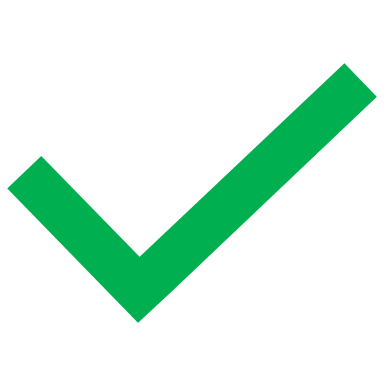 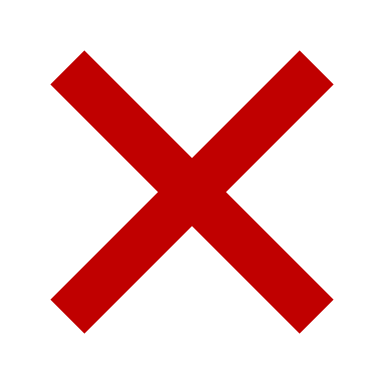 Division into 3 Processing Steps
Execute Benchmarks
Compare with Assertions
Generate Reports
RadarGun‘s Processing Steps
Execute Benchmarks
Compare with Assertions
Generate Reports
RadarGun‘s Processing Steps
Execute Benchmarks
Compare with Assertions
Generate Reports
Open Questions
How do we identify machines?
Where do we place assertions?
How do we declare assertions?
How do we compare execution result with assertion?
Machine Identification
<<interface>>
MachineIdentifier
+ testMachine() : Boolean
Network Address Identier
MAC Address Identier
Wildcard Identifier
Dismiss Identifier
Windows Computer Identifier
Declaration of Assertions
---
identifier: MacAddressIdentifier
parameters: [01:23:45:67:89:AB]
tests:
   myproject.benchmark.MyFirstBenchmark.run: [70, 90]
   myproject.benchmark.MySecondBenchmark.run: [6.4, 6.7]
   myproject.benchmark.MyThirdBenchmark.run: [1300, 1400]
RadarGun‘s Processing Steps
Execute Benchmarks
Compare with Assertions
Generate Reports
[Speaker Notes: Ergebnisse auf der Konsole ausgeben
CSV Export bzw. anhängen an CSV Tabellen
Terminieren bei fehlgeschlagenen Tests
Entweder sofort oder am Ende
Wozu? Build Prozess fehlschlagen lassen]
RadarGun‘s Architecture
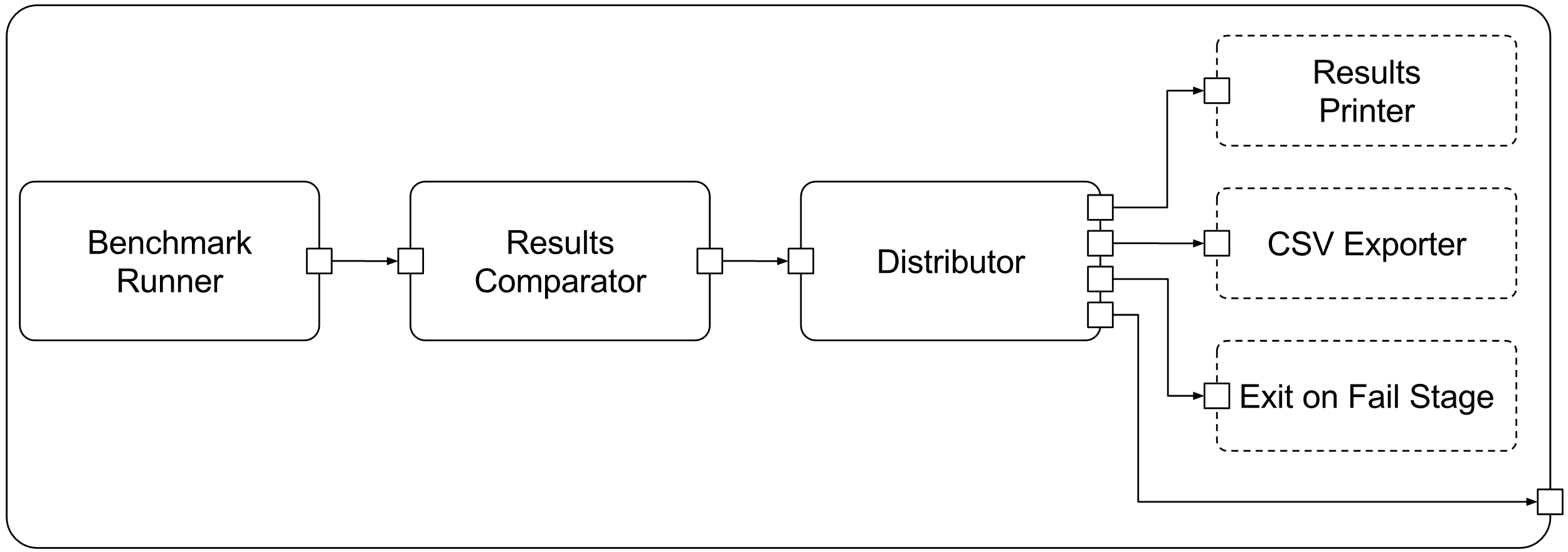 Outline
Foundations
Proposal for a Performance Testing Framework
Execution within Continuous Integration
Evaluation of Feasibility
Executing RadarGun by a CI Server
Check out Benchmarks
Compile Benchmarks
Execute RadarGun with Benchmarks
Plot Charts
Outline
Foundations
Proposal for a Performance Testing Framework
Execution within Continuous Integration
Evaluation of Feasibility
Case Study
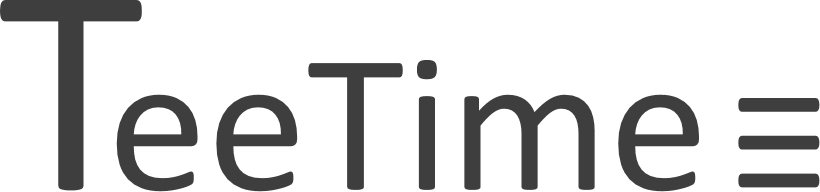 Build Infrastructure
Evaluation Scenarios
Result within bounds
S1
Result lower than lower bound
S2
Result greater than upper bound
S3
Evaluation Results
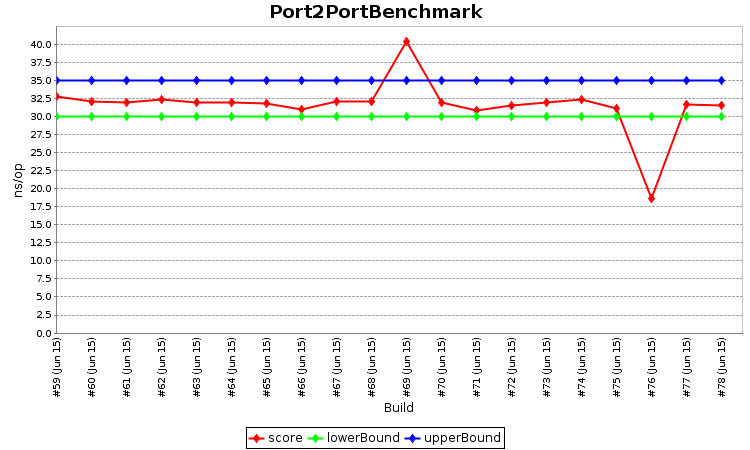 Evaluation Results
Build #59
[SUCCESSFULL] teetime.benchmark.Port2PortBenchmark.queue Score: 32.777
	(99.9% 1.982 ns/op (Bounds: [30.0, 35.0])
Build #69
[FAILED] teetime.benchmark.Port2PortBenchmark.queue Score: 40.386
	(99.9% 1.637 ns/op (Bounds: [30.0, 35.0])
Build #76
[FAILED] teetime.benchmark.Port2PortBenchmark.queue Score: 18.613
	(99.9%) 4.536 ns/op (Bounds: [30.0, 35.0])
Conclusions
Presentation of a performance testing framework
Includable into a CI infrastructure
Approach is feasible
Available at: https://soerenhenning.github.io/RadarGun
Future Work
Other JVM languages?
Interactive visualization